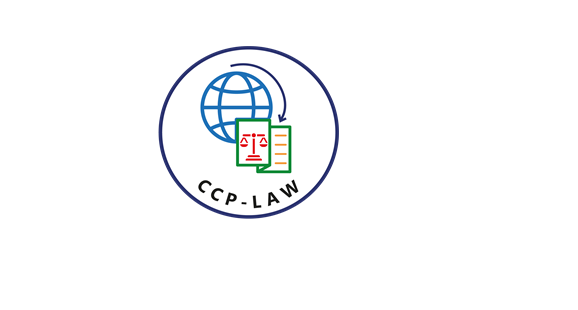 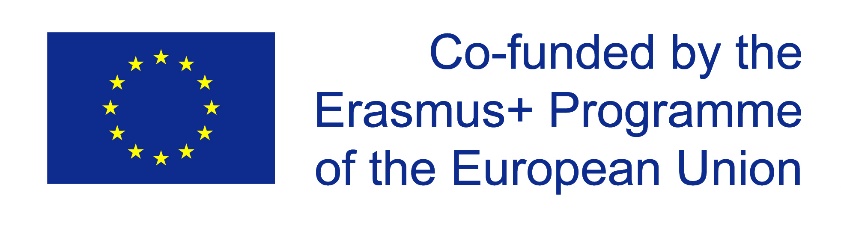 CCP-LAW
Curricula development on Climate Change Policy and Law
Subject title: Intergovernmental Panel on Climate Change (IPCC)  Instructor Name: Dr. Shashikala Gurpur and Dr. Vivek V. Nemane
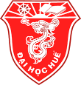 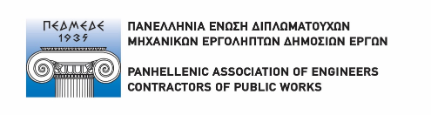 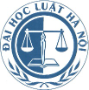 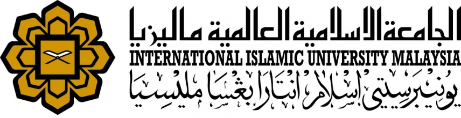 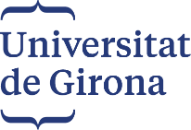 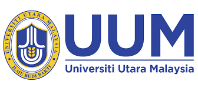 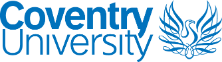 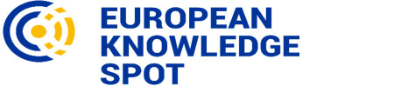 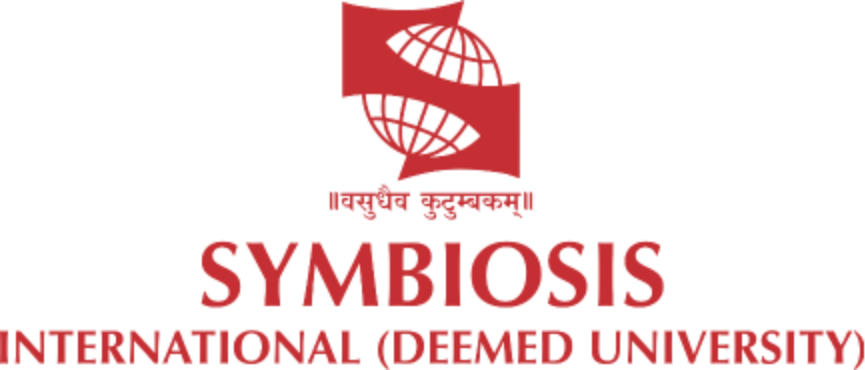 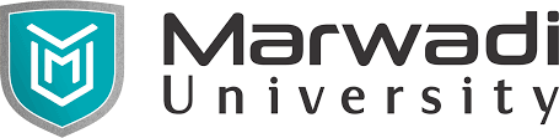 Project No of Reference: 618874-EPP-1-2020-1-VN-EPPKA2-CBHE-JP: 
The European Commission's support for the production of this publication does not constitute an endorsement of the contents, which reflect the views only of the authors, and the Commission cannot be held responsible for any use which may be made of the information contained therein.
Overview of the IPCC
IPCC
Established in 1988 by the World Meteorological Organization (WMO) and the United Nations Environment Programme (UNEP).
The leading international body for the assessment of climate change.
Main Functions
Scientific Assessment: Provides comprehensive assessments of the current scientific knowledge on climate change.
Special Reports: Produces special reports on specific climate change topics.
Methodology Reports: Develops guidelines for calculating and reporting greenhouse gas emissions.
Overview of the IPCC
The IPCC is structured into three main Working Groups and a Task Force, each focusing on different aspects of climate change:
Working Group I (WGI): Assesses the physical scientific aspects of the climate system and climate change.
Working Group II (WGII): Evaluates the vulnerability of socio-economic and natural systems to climate change, negative and positive consequences, and options for adapting.
Working Group III (WGIII): Examines options for limiting greenhouse gas emissions and mitigating climate change.
Task Force on National Greenhouse Gas Inventories (TFI) : Develops and refines a methodology for the calculation and reporting of national greenhouse gas emissions and removals.
Supporting Bodies:
IPCC Bureau: Guides the IPCC on strategy, structure, and processes.
Secretariat: Manages the IPCC's daily operations, headquartered in Geneva, Switzerland.
Role and Impact
Coordinates and synthesizes scientific research on climate change to inform global policy and action.
Functions and Objectives of the IPCC
The IPCC evaluates scientific research on climate change
The IPCC offers policymakers neutral, evidence-based information
The IPCC synthesizes global climate data, making it accessible and understandable to stakeholders
The IPCC fosters global dialogue on climate change
IPCC Assessment Reports and Special Reports
IPCC – Challenges and Criticisms
Accuracy of the IPCC Reports
Projections – clarity?
Transparency and Review Processes